Тема № 8.
Сложные умозаключения.
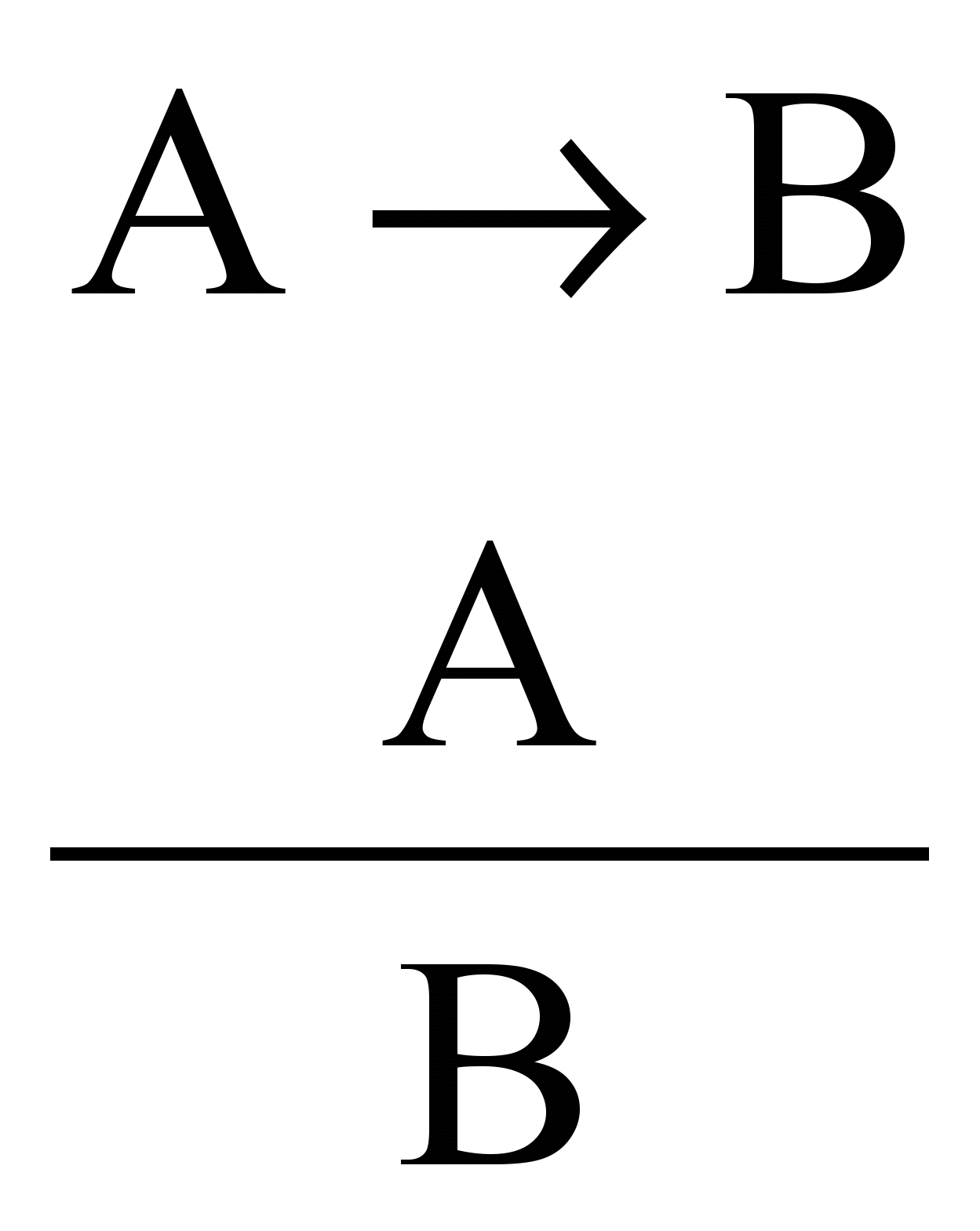 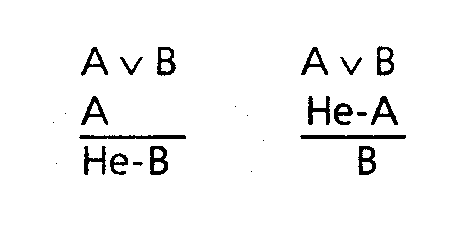 I. Сложные умозаключения.
Сложные умозаключения – это такие умозаключения, в которых хотя бы одна из посылок является сложным суждением.
Виды сложных умозаключений: по характеру посылок.
1. Чисто условное умозаключение.
Правило: следствие следствия есть следствие основания.
2. Условно-категорическое умозаключение (УКУ).
УКУ имеет два модуса (верных модели построения):
Утверждающий, в котором меньшая посылка и вывод являются утвердительными суждениями.
Отрицающий, в котором меньшая посылка и вывод являются отрицательными суждениями.
3. Разделительно-категорическое умозаключение (РКУ).
РКУ имеет два модуса (верных модели построения):
Утверждающе-отрицающий, в котором меньшая посылка утверждается, а вывод отрицается.
Отрицающе-утверждающий, в котором меньшая посылка отрицается, а вывод утверждается.
4. Умозаключение из суждения эквивалентности.
Умозаключение из суждения эквивалентности имеет два модуса (верных модели построения):
Утверждающий, в котором меньшая посылка и вывод являются утвердительными суждениями.
Отрицающий, в котором меньшая посылка и вывод являются отрицательными суждениями.
Правила построения данных модусов аналогичны правилам построения модусов УКУ.
5. Полисиллогизм.
Полисиллогизм – это сложный силлогизм, в котором заключение предыдущего силлогизма является посылкой последующего силлогизма.
Задача.
В некотором государстве был такой обычай: Каждый осужденный на смерть, перед смертью тянул жребий. Он доставал из ящика одну из двух бумажек. На одной было написано "Смерть", на другой - "Жизнь". Если он доставал бумажку "Смерть" - его казнили, "жизнь" - отпускали. 
У одного человека, жившего в этой стране были враги, которые оклеветали его, и добились, чтобы того казнили. За день до жребия они пробрались в суд и заменили в ящике бумажку с надписью "Жизнь" на бумажку с надписью "Смерть". таким образом в ящике теперь было 2 бумажки, и на обоих было написано "Смерть". Человека должны были казнить в любом случае. 
Но друзья того человека узнали о хитрости врагов и предупредили его. Они посоветовали осужденному рассказать обо всем суду, чтобы суд заменил бумажки и был проведен правильный жребий. Но осужденный сказал, что все нормально. Наутро он подошел в суде к ящику и вытащил оттуда одну бумажку... Сделал что-то... и был освобожден! 

Что он сделал? Бумажек в ящике он так и не менял и суду ничего не рассказывал.
Решение.
У человека не было выбора; оба жребия означали смерть. Однако для судей, которые ничего не знали об этом, все еще было два возможных варианта:
А – жизнь;
В – смерть.
Следовательно, если на дне ящика осталась бы бумажка с надписью «смерть», они подумали бы, что человек вытянул жребий «жизнь»:





Человеку оставалось лишь… вытянуть и порвать одну из бумажек, чтобы другую увидели судьи.